免費出獄
Get Out of Jail Free
A.兩個朋友的故事: 
	
A. The Tale of Two Friends
法官: 約翰
商人: 保羅

Judge: John
Businessman: Paul
正義及愛的衝突

 The conflict between justice and love
b. 法官約翰的解決辦法

b. Judge John’s solution
c. 商人保羅必須面對的決定
c. The decision facing Paul the businessman
接受, 然後讓約翰代替他贖罪
保羅必須面對的決定
認罪, 然後自己
接受法律的刑罰
不認罪, 然後
上訴高等法院
Accept, and let John take the punishment
Paul’s choices
Confess, and take the punishment himself
Deny the charges, and appeal to higher court
公益福利 Community Chest
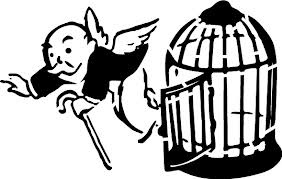 免費出獄
Get Out of Jail Free
B.耶穌的替代贖罪
B. Substitutionary atonement of Jesus
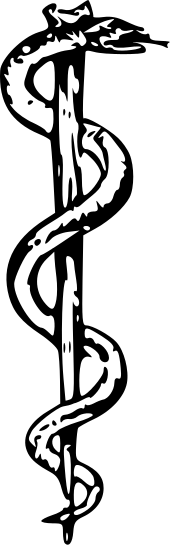 救恩卡 Salvation Card
免受刑罰
Punishment Waived

耶穌已預先支付
Already paid for by Jesus
它是已經付清的！
如果你拿了, 耶穌也不用做更多的付出！
It is already paid!
No additional cost to Jesus if you take it!
所以，你想要嗎？

So, do you want it?
接受, 然後讓
耶穌為你贖罪
你面對的決定
認罪, 然後自己
接受刑罰
不認罪, 然後
上訴高等法院
Accept, and let Jesus atone for your sin
Your choices
Confess, and take the punishment yourself
Deny the charges, and appeal to higher court
接受, 然後讓
耶穌為你贖罪
你面對的決定
認罪, 然後
自己接受刑罰
不認罪, 然後
上訴高等法院
Accept, and let Jesus atone for your sin
Your choices
Confess, and take the punishment yourself
Deny the charges, and appeal to higher court
C. 如何才能得救?

C. How to be saved?
明白 – 了解你是罪人, 無法付出罪的代價, 但耶穌為你做了替代贖罪
Understand – Know that you are a sinner and cannot pay the proper price.
But Jesus paid the price for you through his substitutionary atonement.
b. 願意– 相信並接受耶穌為你所準備的救恩(替代贖罪)
b. Willing – You are willing to believe and accept his substitutionary atonement for you
c. 行動 – 公開承認你的決定  認罪禱告, 洗禮
c. Take action – Proclaim your decision by praying the sinner’s prayer, and get baptized
D. 法官的決定對那商人的影響
D. The impact of judge’s decision on the businessman
一個改變的心會帶出一個改變的生命
A changed heart will lead to a changed life.
E. 耶穌給基督徒的一個問題 …

E. Jesus’s question for Christians…
我已為你而死，
你願為我而活嗎?

I died for you; would you live for me?
救主= 
賜你救恩的神
+
主人/主宰
Lord & Savior =
One who saves you +
Your Master